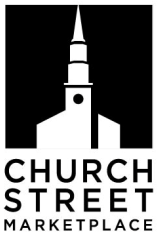 FY24Budget Preliminary Presentation
April 19th, 2022
Fiscal Year 2024
Budget is based on a 5% increase in Common Area Fees (last increase FY17)
Revenue impact from $698,480 to $733, 404
Largest shift:
Staff Costs
Due to cost of living increase and maintenance O/T    
Maintenance Costs 
Maintenance hit hardest by inflation
Aging vehicle fleet
Marketing Expenditures
Cultural shift has required more Instagram, Facebook, photography, blog posts
This form of marketing is labor intensive which raises staff costs but is less expensive than more traditional forms of marketing (e.g. ad in Seven Days) 
This also represents a more accurate capturing of expenses that were previously placed in this category
Staff Cost Breakdown
Revenue & Expense Comparison
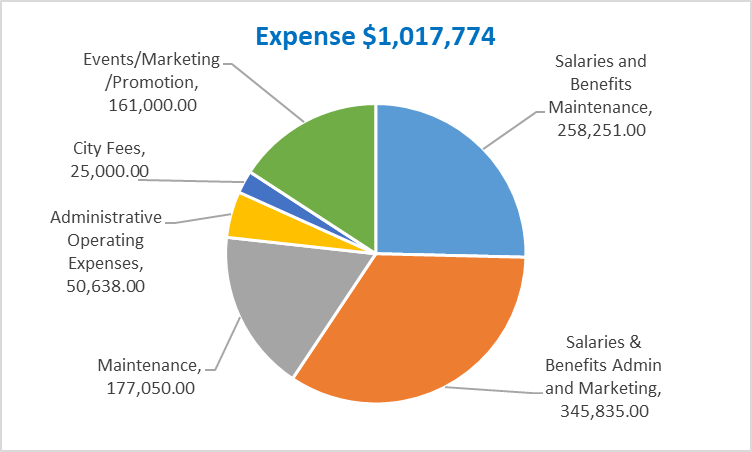 Expense Comparison FY23 vs. FY24